Tutoraggio genetica CenciLezione 1
Mendelismo
Pedigree
Le Leggi di Mendel
Dominanza: Gli ibridi che si ottengono incrociando due individui di linee pura, che differiscono per un solo carattere, sono tutti uguali tra loro e ad uno dei due individui parentali; il carattere che compare negli ibridi viene detto dominante
Segregazione: Gli elementi che formano una coppia di fattori ereditari si separano casualmente alla formazione dei gameti.
Assortimento indipendente: Al momento della formazione dei gameti, la segregazione di ogni coppia di alleli, segue autonomamente le leggi del caso, per cui si può produrre un assortimento indipendente dei caratteri.
Esercizio 1
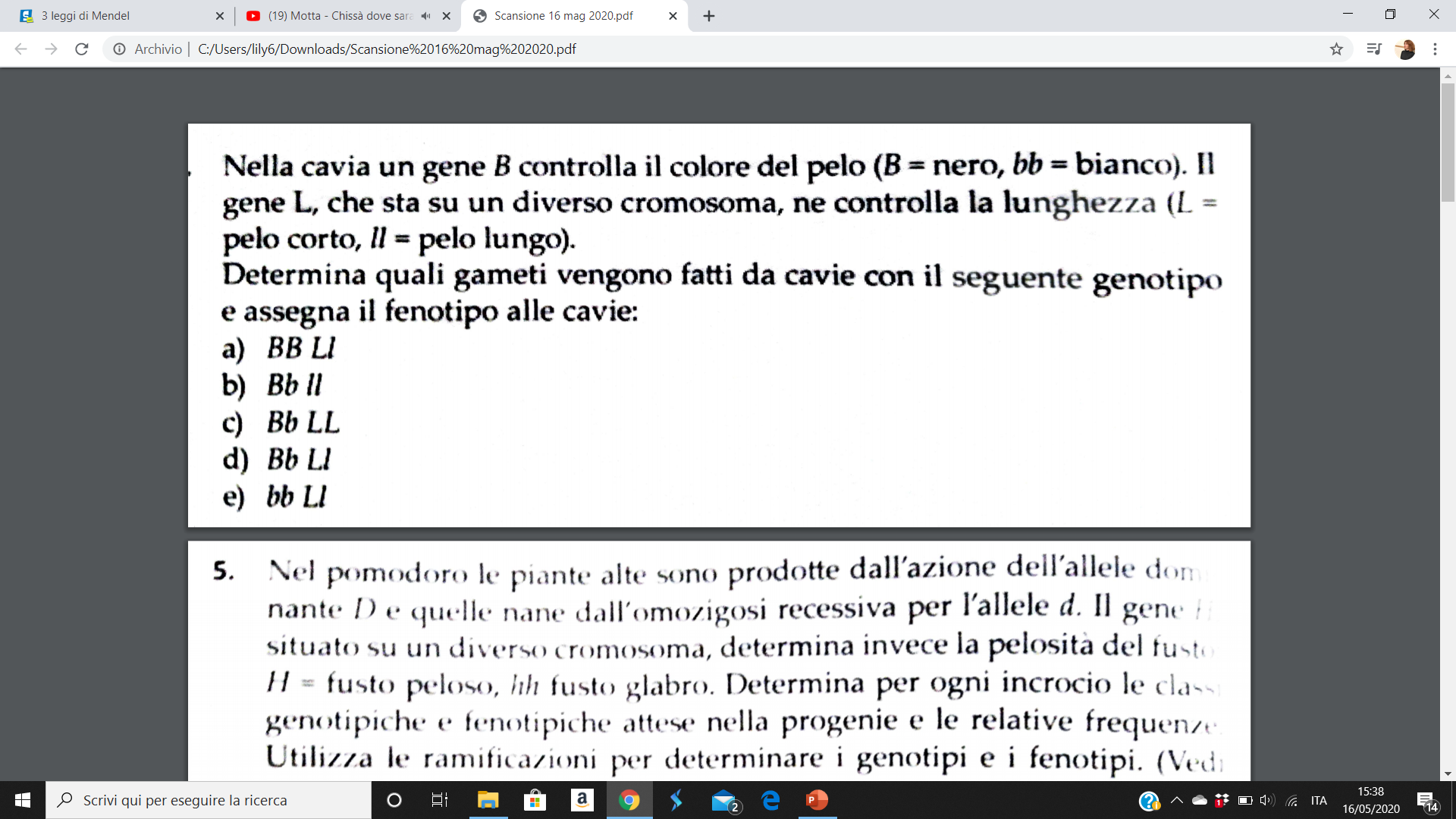 Esercizio 2
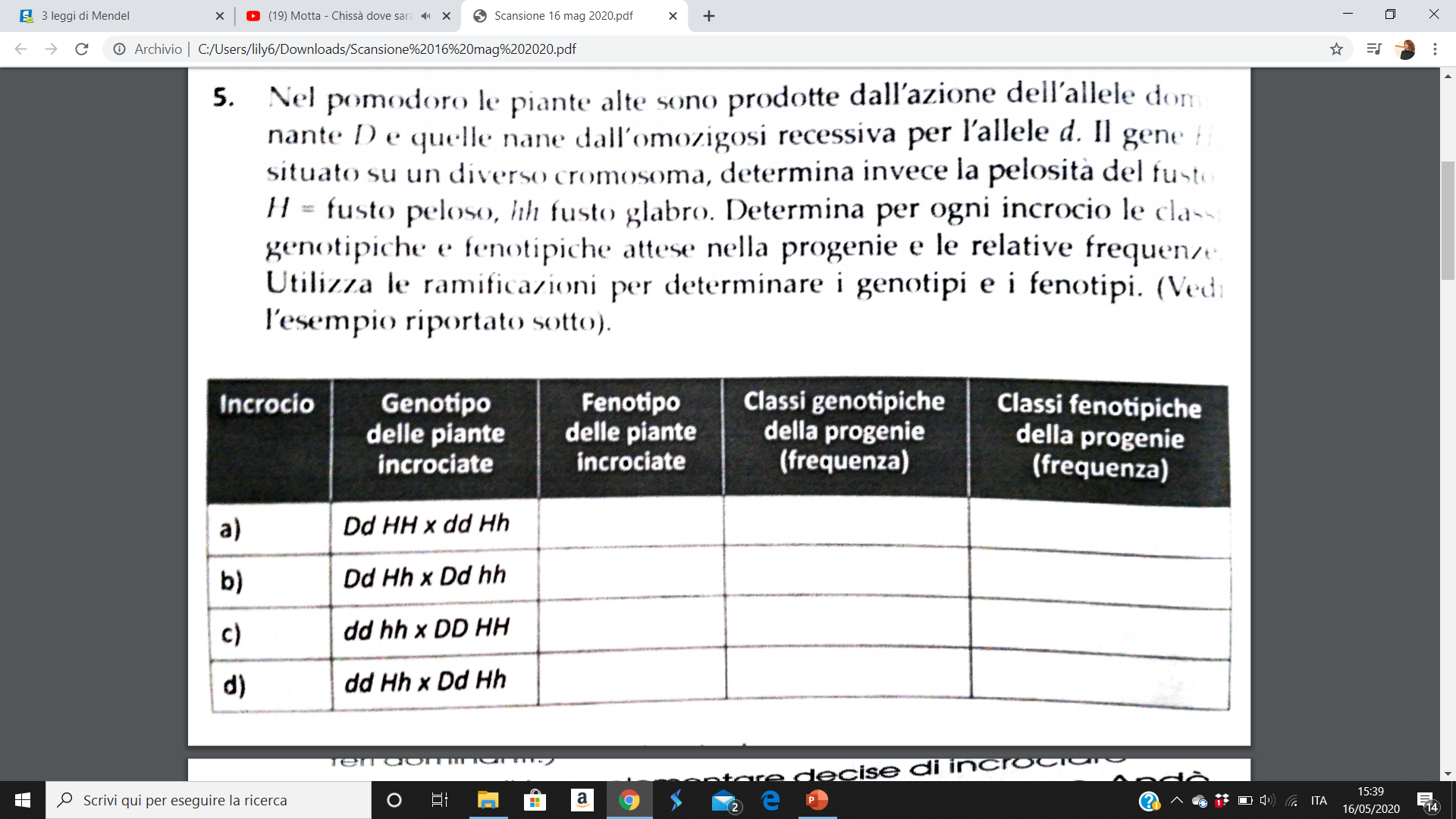 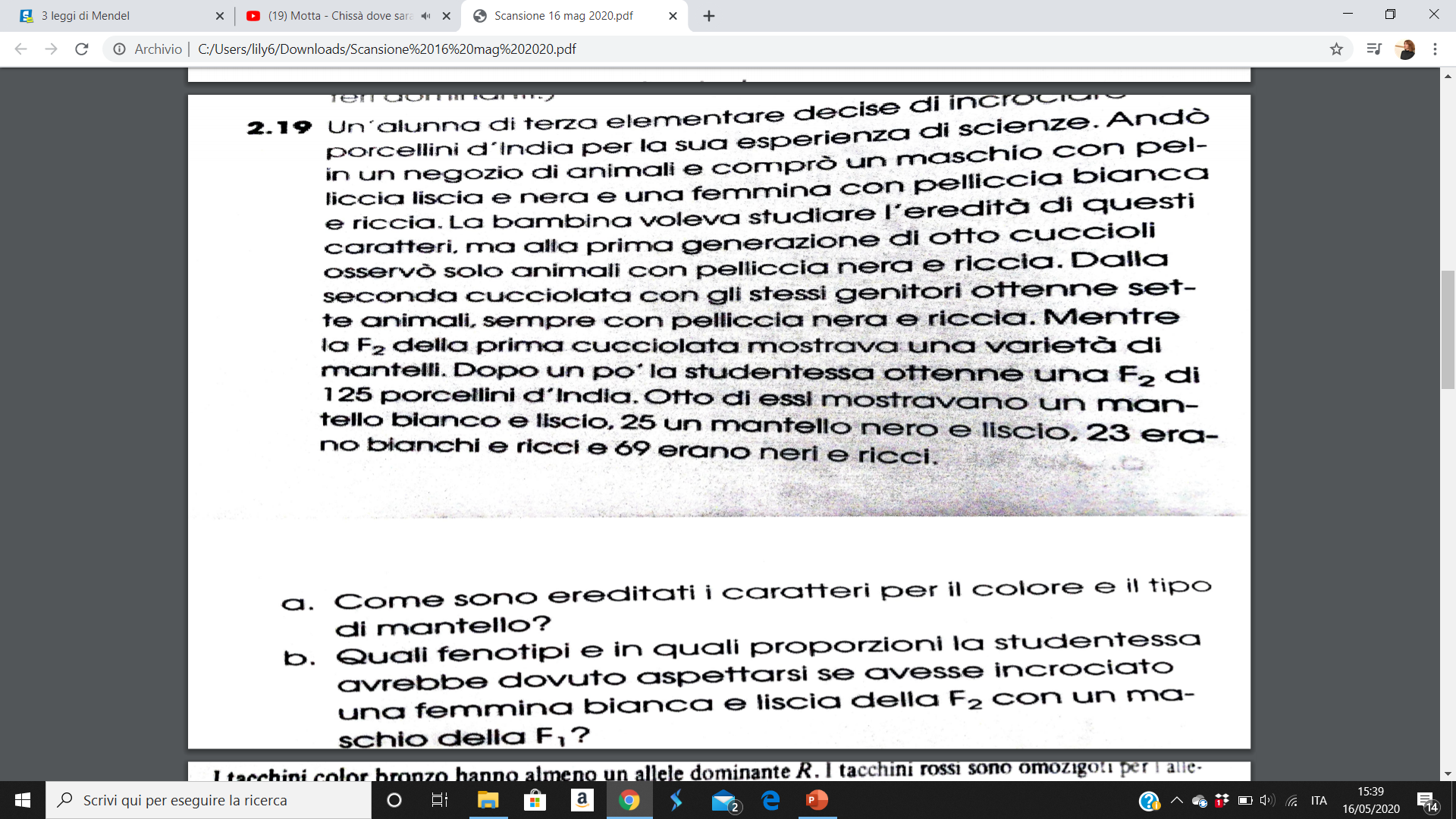 Esercizio 3
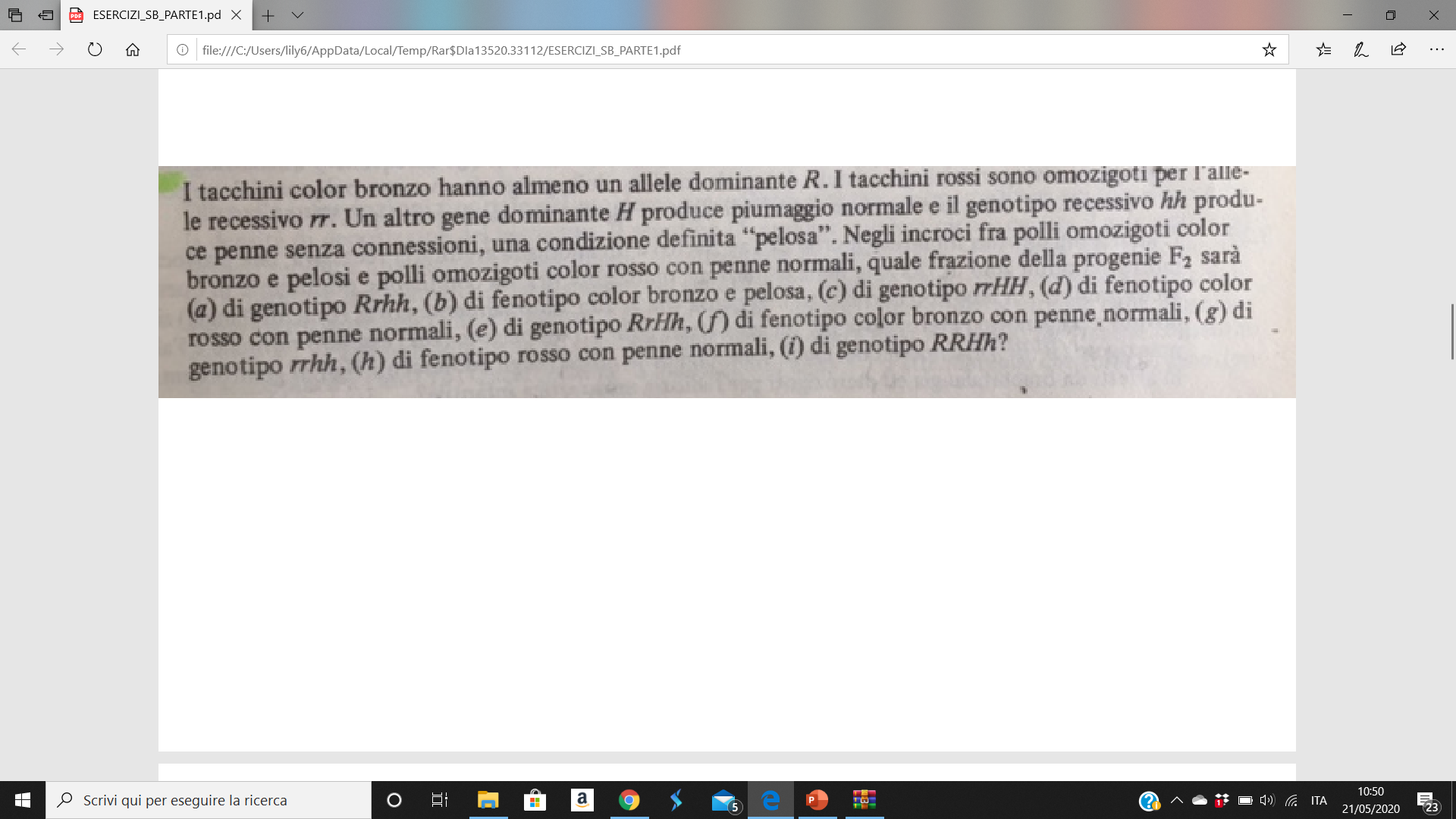 Esercizio 4
Esercizio 5
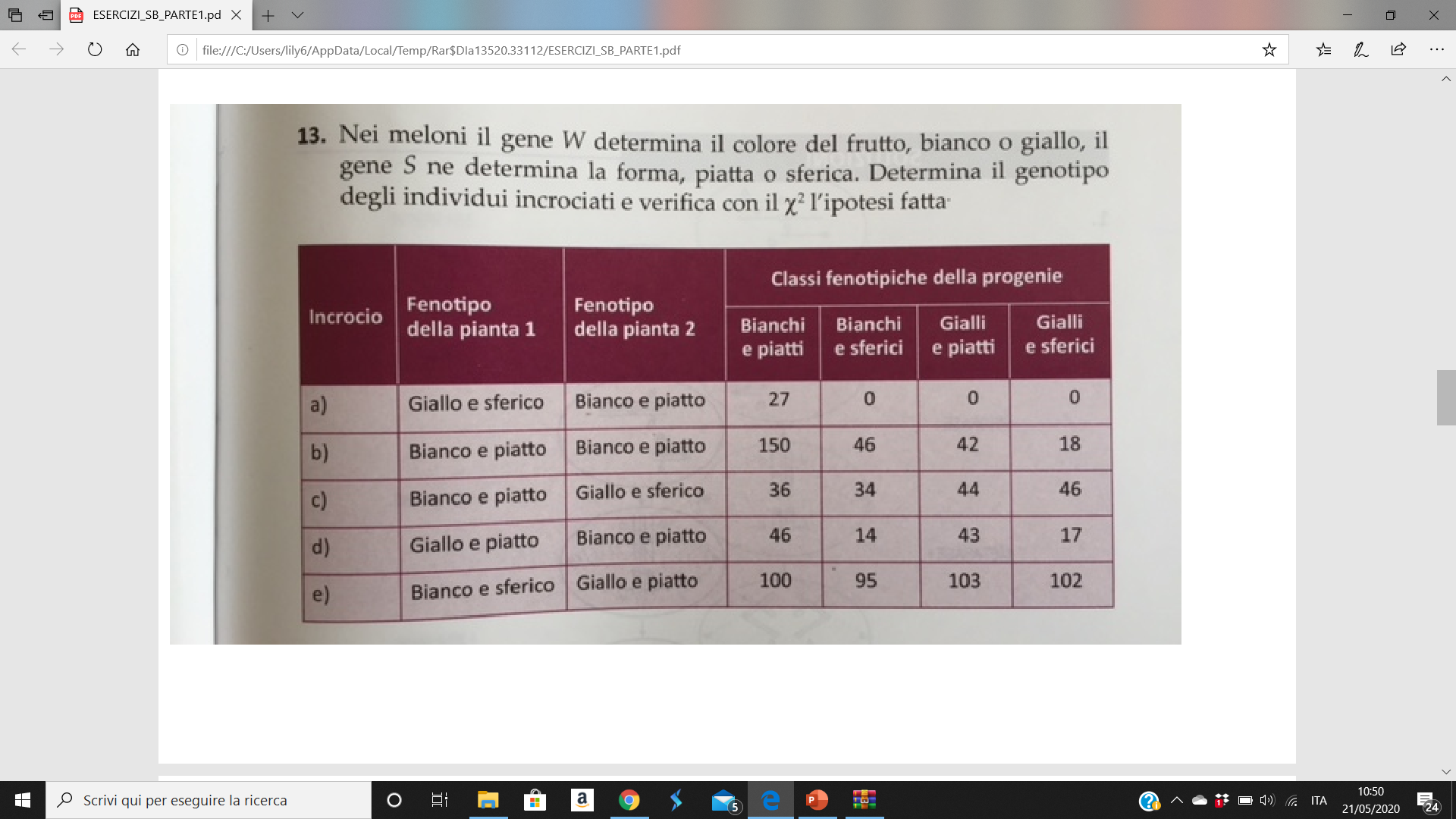 Gli alberi genealogici/Pedigree
Sono rappresentazioni degli incroci tra individui per rappresentare la trasmissione di un carattere. A seconda della modalità di trasmissione, si può parlare di carattere dominante o recessivo. In base alla localizzazione genetica del carattere in esame, possiamo avere un’ulteriore distinzione tra carattere autosomico o legato al sesso.
Gli individui di sesso maschile sono rappresentati da un 
Quelli di sesso femminile sono rappresentati da un 
Entrambi sono colorati all’interno per rappresentare la manifestazione di un tratto:
Le generazioni sono rappresentate con numeri romani (I, II, III, IV)
Gli individui sono numerati secondo numerazione araba (1,2,3..)
Esercizio 4
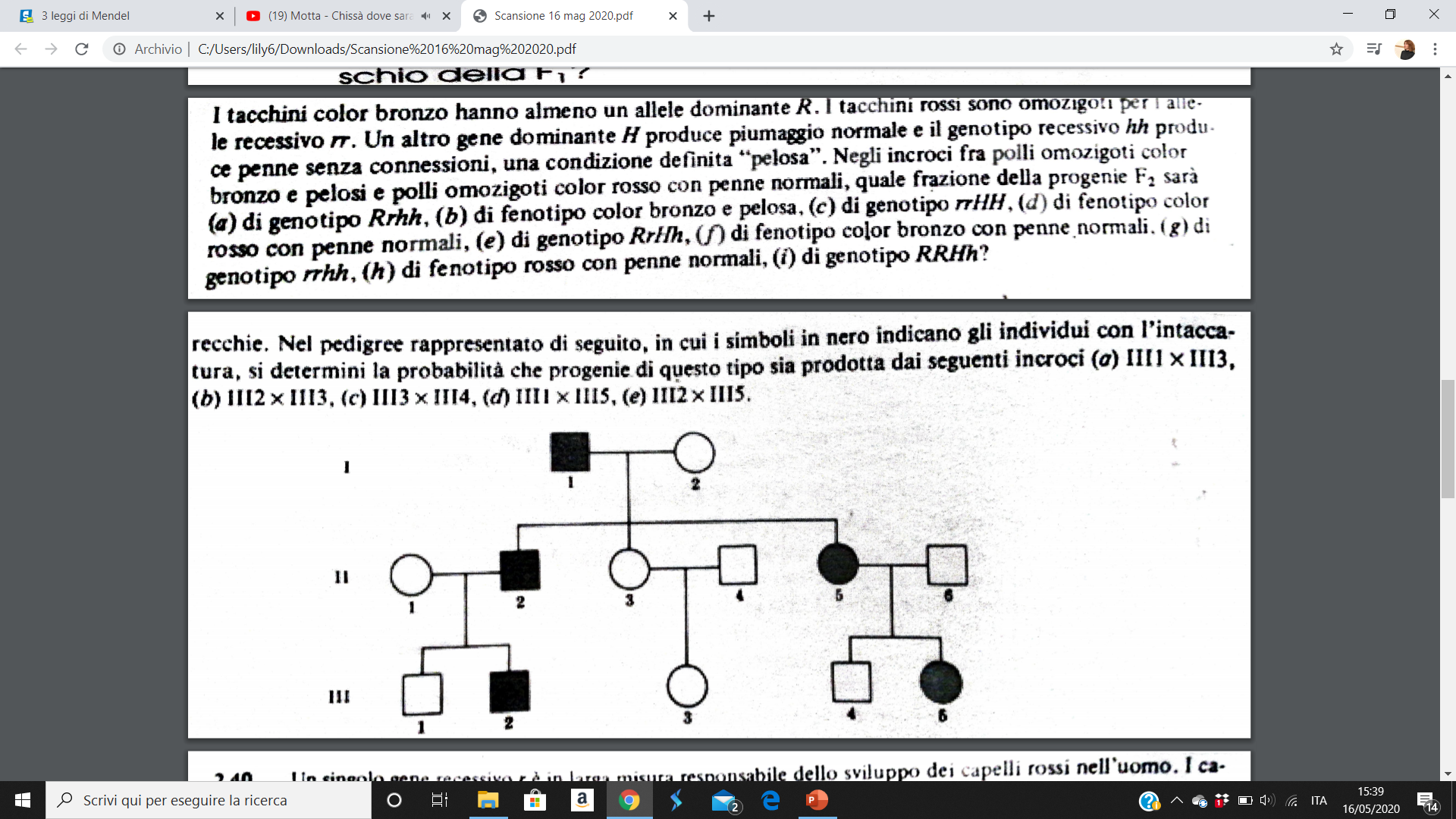 Esercizio 5
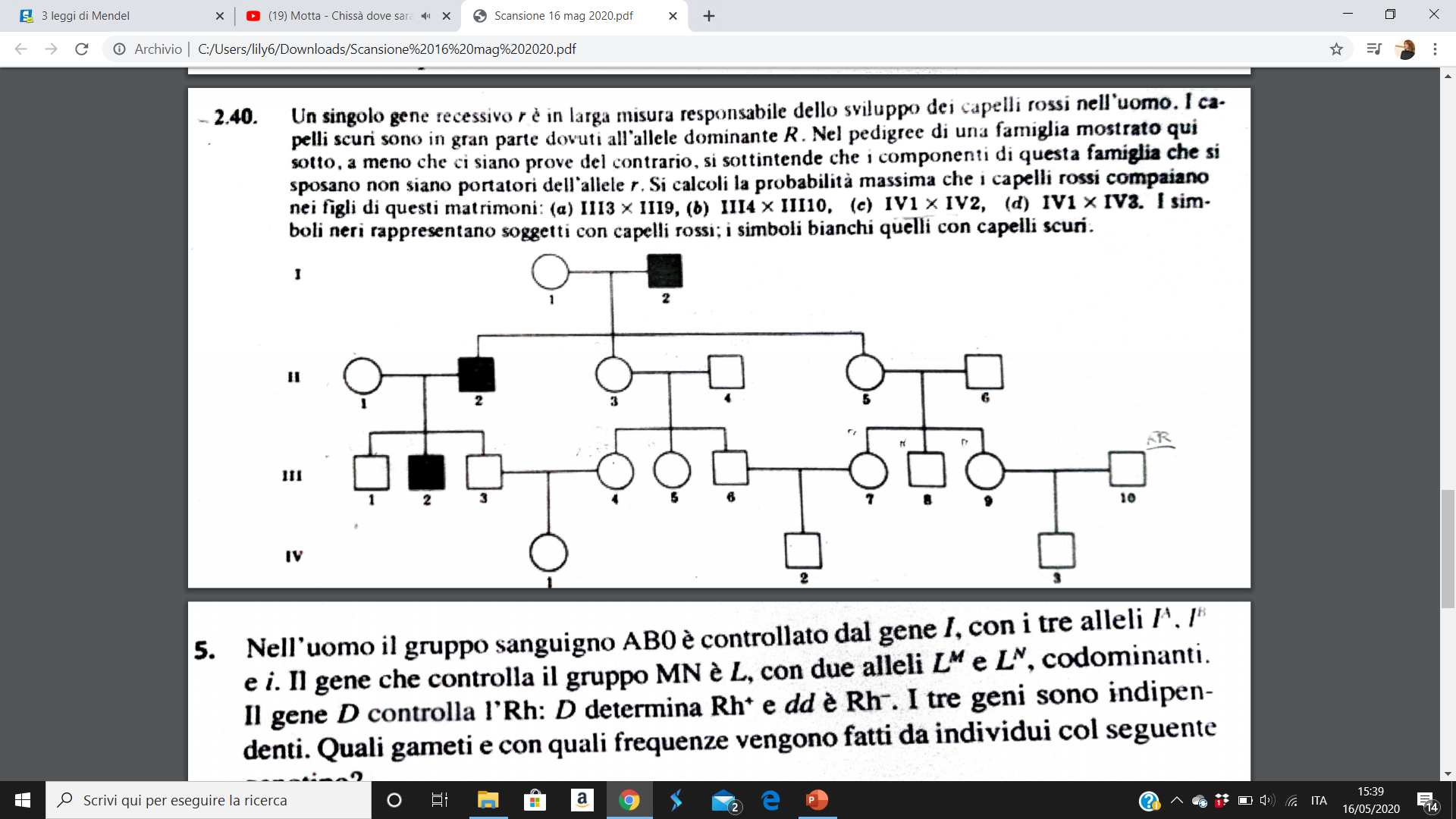 Esercizio 6
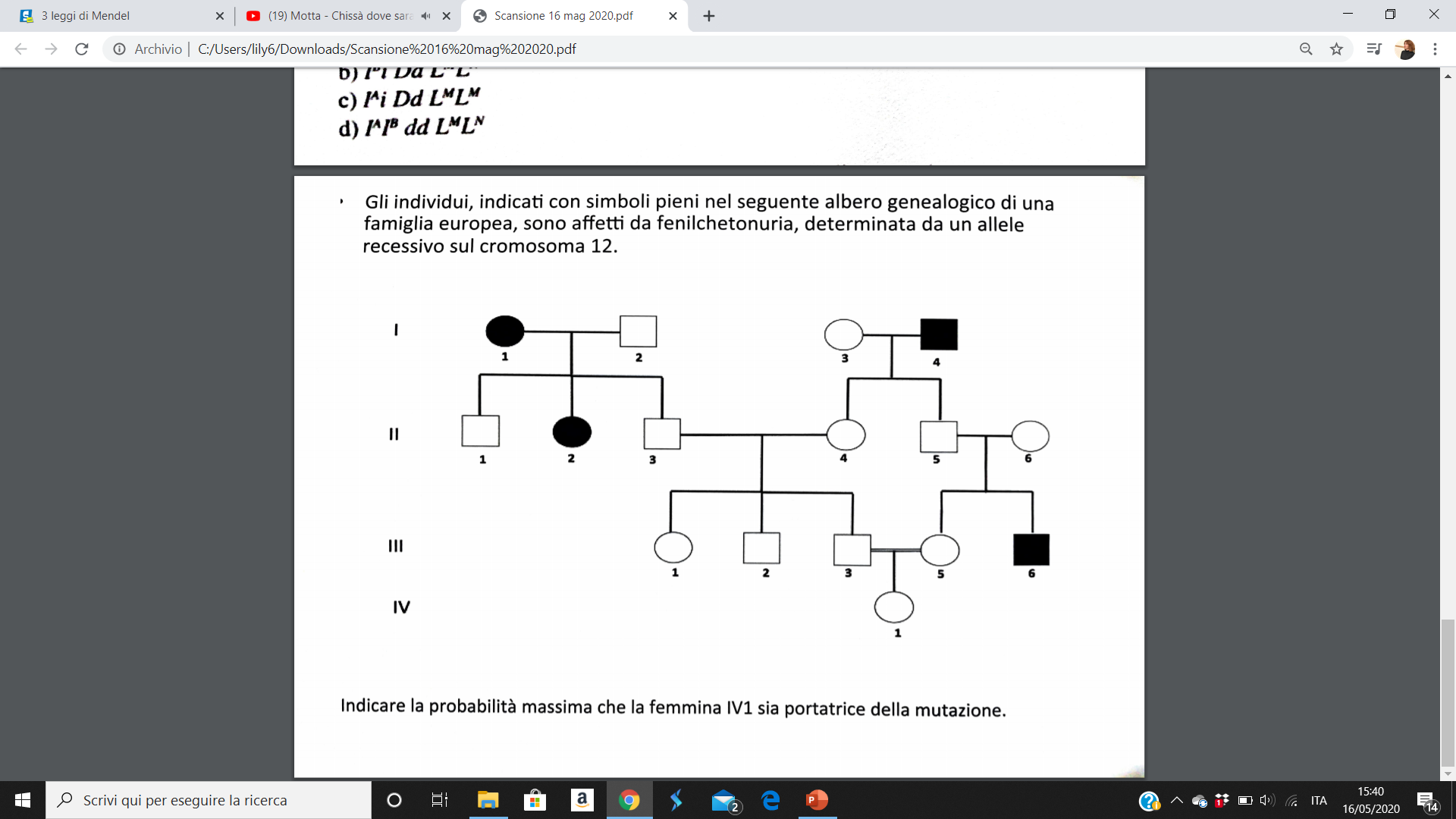 Esercizio 7
L’albero sottostante rappresenta la modalità di trasmissione, in una famiglia, del daltonismo, carattere recessivo, legato al cromosoma X. Calcolate la massima probabilità che l’individuo V1 sia affetto.
I
2
1
II
1
2
3
4
III
2
1
3
IV
3
1
2
V
1
Esercizio 8: i gruppi sanguigni
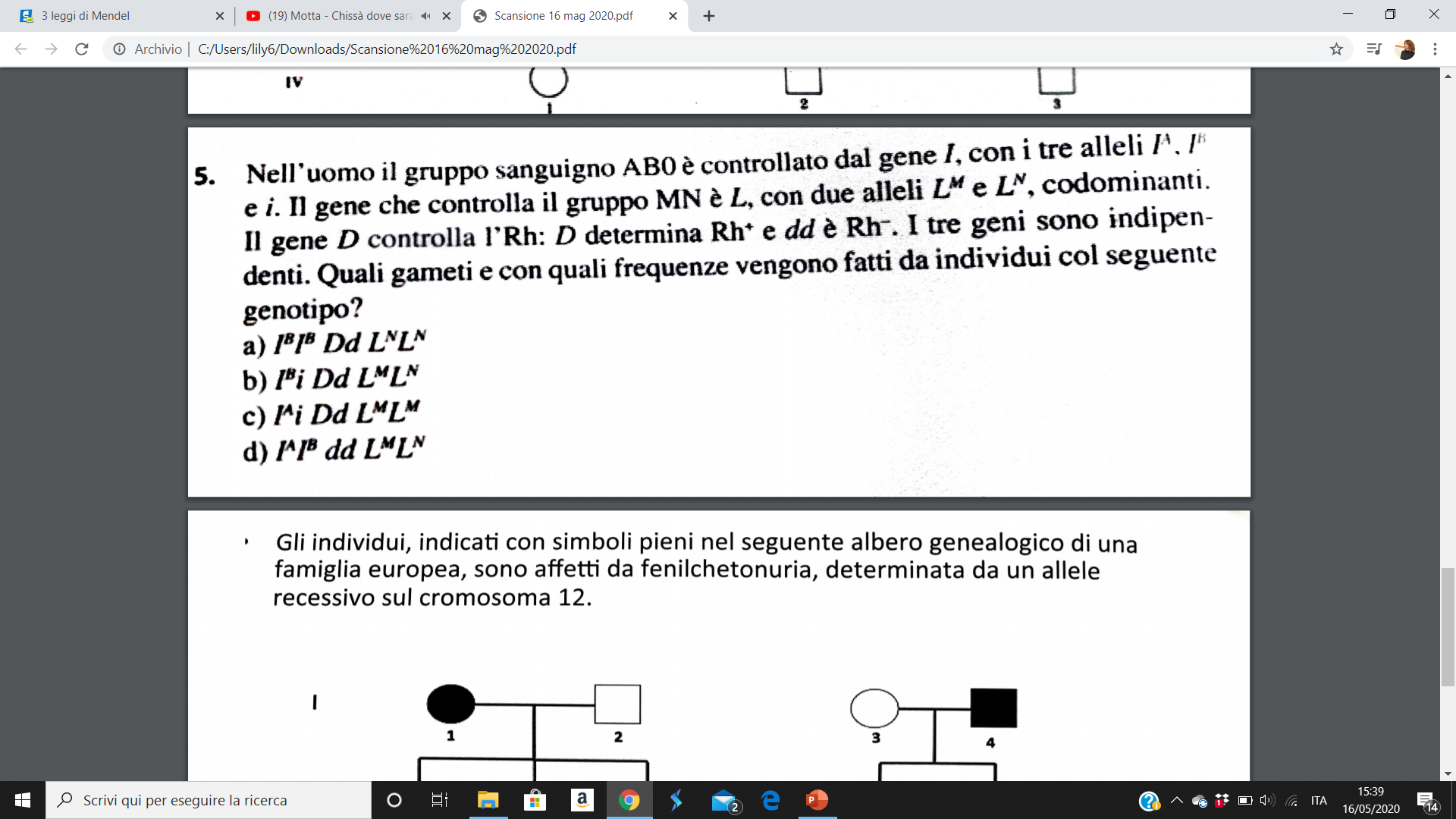 The end!!